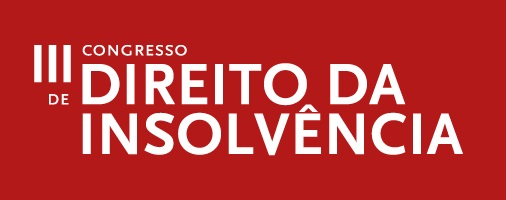 Responsabilidade dos administradores: coordenação dos regimes do CSC e do CIRE
Rui Pinto Duarte
2015
Índice
Notas de enquadramento
As três situações-tipo de responsabilidade dos administradores (em função dos lesados e dos tipos de danos)
Pressupostos da responsabilidade dos administradores
Regras sobre a isenção de responsabilidade dos administradores (art. 72, n.ºs 2 a 5, e art. 78, n.º 5, CSC)
Regime da obrigação de indemnizar dos administradores (art. 73 e art. 78, n.º 5, CSC)
Legitimidade ativa para responsabilizar os administradores paracom a sociedade fora do quadro da insolvência (art. 75 CSC)
Uma dúvida sobre a responsabilidade para com credores fora do quadro da insolvência
Pressupostos da responsabilidade dos administradores para com os credores no quadro de insolvência (art. 189 CIRE)
2
Índice
Critérios para a qualificação da insolvência como culposa(art. 186, n.ºs 1 a 3, CIRE)
Alguns problemas levantados pelo art. 186, n.ºs 1 e 3, do CIRE
Relevância da qualificação da insolvência como culposa
Tramitação do incidente (pleno) da qualificação da insolvência
Uma dúvida e uma opinião
Semelhanças entre os pressupostos da responsabilidade dos administradores para com os credores consoante a mesma se dê fora do quadro da insolvência ou no quadro dela
A legitimidade ativa para responsabilizar os administradores paracom a sociedade e «a generalidade dos credores» no quadro da insolvência (uma dúvida importante…)
Algumas conclusões
3
1. Notas de enquadramento
Dois lugares legislativos para o mesmo problema

Localização das regras do CSC no seu sistema (Título I - Parte Geral, Capítulo VII - Responsabilidade Civil pela Constituição, Administração e Fiscalização da Sociedade)

Localização das regras do CIRE no seu sistema (Título VIII – Incidentes de Qualificação da Insolvência)

Origem das regras do CSC (Dec.-Lei 49.381, de 15.11.1969 – consoante, de resto, consta do n.º 10 do preâmbulo do Dec.-Lei 262/86, de 2.9; antes de 1969, art. 173 CCom, que, assinale-se, já previa a responsabilidade para com terceiros)

Origem das regras do CIRE (alterações ao CPEREF do Dec.-Lei 315/98, de 20.10, e Ley Concursal de 2003 – consoante, de resto, consta do n.º 40 do preâmbulo do Dec.-Lei 50/2004, de 18.3; antes 1998, leis falenciais não tratavam do assunto e classificação da falência era matéria penal)
4
2. As três situações-tipo de responsabilidade dos administradores (em função dos lesados e dos tipos de danos)
Responsabilidade para com os sócios e terceiros por «danos diretamente causados» (art. 79)

Responsabilidade para com a sociedade (art. 72 CSC)

Responsabilidade para com os credores (art. 78 CSC)
5
3. Pressupostos da responsabilidade dos administradores (1/3)
Para com sócios e terceiros por «danos diretamente causados» (art. 79 CSC)
Os gerais, com a exigência de que o ato seja praticado no exercício de funções

A insolvência nada altera
6
3. Pressupostos da responsabilidade dos administradores (2/3)
Para com a sociedade fora do quadro da insolvência (art. 72 CSC)
Ato ou omissão de violação de (quaisquer) deveres legais ou contratuais1

Caráter culposo do ato ou omissão

Dano sofrido pela sociedade (não é exigido que a situação patrimonial se torne deficitária)

Nexo de causalidade entre o ato ou omissão e o dano sofrido pela sociedade

A aparente presunção de culpa parece não ser suscetível de aplicação, pois não estão em causa obrigações de resultado
1 Palavra que levanta dúvidas
7
3. Pressupostos da responsabilidade dos administradores (3/3)
Para com os credores fora do quadro da insolvência (art. 78, n.º 1, CSC)
Ato ou omissão de violação de disposições legais ou contratuais2 destinadas à proteção dos credores

Caráter culposo do ato ou omissão

Insuficiência do património da sociedade para a satisfação dos credores

Nexo de causalidade entre o ato ou omissão e a insuficiência patrimonial da sociedade

Aqui sim, haverá uma presunção de culpa, pois parece estar em causa uma obrigação de manter o património social suficiente para a satisfação dos direitos dos credores
2 Palavra que levanta dúvidas
8
4. Regras sobre a isenção de responsabilidade dos administradores (art. 72, n.ºs 2 a 5, e art. 78, n.º 5, CSC)
São regras comuns à responsabilidade para com a sociedade e à responsabilidade para com os credores fora do quadro de insolvência
Não há responsabilidade se a atuação tiver sido informada, livre de qualquer interesse pessoal e conforme com critérios da racionalidade empresarial (art. 72, n.º 2, CSC)

Não há responsabilidade dos participantes em atos ilícitos que sejam deliberações que nelas tenham votado vencidos (art. 72, n.º 3, CSC)

Não há responsabilidade dos não participantes em atos ilícitos que sejam deliberações, salvo se essa não participação for ela própria culposa (i.e., há atuação ilícita dos administradores que não participem em deliberações ilícitas se essa não participação for culposa) (art. 72, n.º 4, CSC)

Não há responsabilidade quando o ato for execução de deliberação dos sócios, a menos que esta seja nula (art. 72, n.º 5, CSC)
9
5. Regime da obrigação de indemnizar dos administradores (art. 73 e art. 78, n.º 5, CSC)
São regras comuns à responsabilidade para com a sociedade e à responsabilidade para com os credores fora do quadro de insolvência
Solidariedade (art. 73, n.º 1, CSC)

Direito de regresso na medida das culpas (art. 73, n.º 2, CSC)

Presunção de igualdade de culpas (art. 73, n.º 2, CSC)
10
6. Legitimidade ativa para responsabilizar os administradores paracom a sociedade fora do quadro da insolvência (art. 75 CSC)
Sociedade, mediante deliberação da assembleia geral (art. 75, n.º 1, CSC)

Sócios titulares de, pelo menos, 2% ou 5% do capital social (art. 76, n.º 1, CSC)

Credores (art. 78, n.º 2, CSC)
11
7. Uma dúvida sobre a responsabilidade para com credores fora do quadro da insolvência
O pressuposto «ato ou omissão de violação de disposições legais [ou contratuais] destinadas à proteção dos credores» é mera concretização da regra geral do art. 483, n.º 1, do CC? (tem obrigação de indemnizar quem viola disposição legal destinada a proteger interesses alheios, provocando danos)

Por outras palavras: a responsabilidade para com os credores foge à regra da restrição da responsabilidade civil extraobrigacional aos danos diretamente causados? 

[Relevância do art. 79]
12
8. Pressupostos da responsabilidade dos administradores para com os credores no quadro de insolvência (art. 189 CIRE)
Declaração de insolvência

Qualificação da insolvência como culposa no âmbito do incidente de qualificação (art. 189, n.ºs 1 e 2, proémio, e art. 188 CIRE)

Qualificação como «pessoa afetada» no âmbito do mesmo incidente (art. 189, n.º 2, alíneas a) e e) CIRE)
13
9. Critérios para a qualificação da insolvência como culposa(art. 186, n.ºs 1 a 3, CIRE) (1/4)
Art. 186
Insolvência culposa
1 - A insolvência é culposa quando a situação tiver sido criada ou agravada em consequência da atuação, dolosa ou com culpa grave, do devedor, ou dos seus administradores, de direito ou de facto, nos três anos anteriores ao início do processo de insolvência. 
2 - Considera-se sempre culposa a insolvência do devedor que não seja uma pessoa singular quando os seus administradores, de direito ou de facto, tenham: 
Destruído, danificado, inutilizado, ocultado, ou feito desaparecer, no todo ou em parte considerável, o património do devedor; 
Criado ou agravado artificialmente passivos ou prejuízos, ou reduzido lucros, causando, nomeadamente, a celebração pelo devedor de negócios ruinosos em seu proveito ou no de pessoas com eles especialmente relacionadas; 
Comprado mercadorias a crédito, revendendo-as ou entregando-as em pagamento por preço sensivelmente inferior ao corrente, antes de satisfeita a obrigação;
14
9. Critérios para a qualificação da insolvência como culposa(art. 186, n.ºs 1 a 3, CIRE) (2/4)
Art. 186
Insolvência culposa
2 - Considera-se sempre culposa a insolvência do devedor que não seja uma pessoa singular quando os seus administradores, de direito ou de facto, tenham: 
(…)
d)	Disposto dos bens do devedor em proveito pessoal ou de terceiros; 
e)	Exercido, a coberto da personalidade coletiva da empresa, se for o caso, uma atividade em proveito pessoal ou de terceiros e em prejuízo da empresa; 
Feito do crédito ou dos bens do devedor uso contrário ao interesse deste, em proveito pessoal ou de terceiros, designadamente para favorecer outra empresa na qual tenham interesse direto ou indireto; 
Prosseguido, no seu interesse pessoal ou de terceiro, uma exploração deficitária, não obstante saberem ou deverem saber que esta conduziria com grande probabilidade a uma situação de insolvência;
15
9. Critérios para a qualificação da insolvência como culposa(art. 186, n.ºs 1 a 3, CIRE) (3/4)
Art. 186
Insolvência culposa
2 - Considera-se sempre culposa a insolvência do devedor que não seja uma pessoa singular quando os seus administradores, de direito ou de facto, tenham: 
(…)
Incumprido em termos substanciais a obrigação de manter contabilidade organizada, mantido uma contabilidade fictícia ou uma dupla contabilidade ou praticado irregularidade com prejuízo relevante para a compreensão da situação patrimonial e financeira do devedor; 
Incumprido, de forma reiterada, os seus deveres de apresentação e de colaboração até à data da elaboração do parecer referido no nº 2 do artigo 188.º.
16
9. Critérios para a qualificação da insolvência como culposa(art. 186, n.ºs 1 a 3, CIRE) (4/4)
Art. 186
Insolvência culposa
3 - 	Presume-se a existência de culpa grave quando os administradores, de direito ou de facto, do devedor que não seja uma pessoa singular tenham incumprido: 
O dever de requerer a declaração de insolvência; 
A obrigação de elaborar as contas anuais, no prazo legal, de submetê-las à devida fiscalização ou de as depositar na conservatória do registo comercial.
4 - (…)
5 - (…)
17
10. Alguns problemas levantados pelo art. 186, n.ºs 1 e 3, do CIRE
A ligação entre o pressuposto «situação criada ou agravada da consequência da atuação» constante do n.º 1 e as presunções do n.º 2

Pressuposição da ilicitude3

A ligação entre a exigência de «atuação dolosa ou com culpa grave» constante do n.º 1 e as presunções do n.º 2

O objeto (igual) e a natureza (diversa) das presunções dos n.ºs 2 e 3
3 V. Nuno Manuel Pinto Oliveira, «Responsabilidade Civil dos Administradores pela Insolvência Culposa», in I Colóquio de Direito da Insolvência de Santo Tirso, Coimbra, Almedina, 2014, pp. 197 e 198.
18
11. Relevância da qualificação da insolvência como culposa (1/3)
Art. 189
Sentença de qualificação
1 - A sentença qualifica a insolvência como culposa ou como fortuita. 
2 - Na sentença que qualifique a insolvência como culposa, o juiz deve:
Identificar as pessoas, nomeadamente administradores, de direito ou de facto, técnicos oficiais de contas e revisores oficiais de contas, afetadas pela qualificação, fixando, sendo o caso, o respetivo grau de culpa;
Decretar a inibição das pessoas afetadas para administrarem patrimónios de terceiros, por um período de 2 a 10 anos;
Declarar essas pessoas inibidas para o exercício do comércio durante um período de 2 a 10 anos, bem como para a ocupação de qualquer cargo de titular de órgão de sociedade comercial ou civil, associação ou fundação privada de atividade económica, empresa pública ou cooperativa;
19
11. Relevância da qualificação da insolvência como culposa (2/3)
Art. 189
Sentença de qualificação
2 - Na sentença que qualifique a insolvência como culposa, o juiz deve
(…)
Determinar a perda de quaisquer créditos sobre a insolvência ou sobre a massa insolvente detidos pelas pessoas afetadas pela qualificação e a sua condenação na restituição dos bens ou direitos já recebidos em pagamento desses créditos. 
Condenar as pessoas afetadas a indemnizarem os credores do devedor declarado insolvente no montante dos créditos não satisfeitos, até às forças dos respetivos patrimónios, sendo solidária tal responsabilidade entre todos os afetados.
20
11. Relevância da qualificação da insolvência como culposa (3/3)
Art. 189
Sentença de qualificação
3 - A inibição para o exercício do comércio tal como a inibição para a administração de patrimónios alheios são oficiosamente registadas na conservatória do registo civil, e bem assim, quando a pessoa afetada for comerciante em nome individual, na conservatória do registo comercial, com base em comunicação eletrónica ou telemática da secretaria, acompanhada de extrato da sentença. 
4 - Ao aplicar o disposto na alínea e) do n.º 2, o juiz deve fixar o valor das indemnizações devidas ou, caso tal não seja possível em virtude de o tribunal não dispor dos elementos necessários para calcular o montante dos prejuízos sofridos, os critérios a utilizar para a sua quantificação, a efetuar em liquidação de sentença.
21
12. Tramitação do incidente (pleno) da qualificação da insolvência
Iniciativa do administrador ou de qualquer interessado (art. 188, n.º 1)

Despacho de abertura (art. 188, n.ºs 1 e 2)

Eventual parecer do administrador (art. 188, n.º 3)

Eventual parecer do Ministério Público (art. 188, n.º 4)

Despacho do juiz (art. 188, n.ºs 5 e 6)

Citação das pessoas afetadas e notificação do devedor (art. 188, n.º 6)

Oposições das pessoas afetadas (art. 188, n.ºs 6 e 8, art. 134, n.º 1, e art. 25)

Respostas às oposições (art. 188, n.ºs 7e 8, art. 134, n.º 1, e art. 25)

Instrução (art. 137)

Audiência de discussão e julgamento (art. 139)

Sentença de qualificação (art. 189)
22
13. Uma dúvida e uma opinião
Dúvida: quando deve um administrador ser qualificado como «pessoa afetada»? Sempre que a insolvência seja qualificada como culposa? Mesmo que a culpa seja dos outros? 

Opinião: A qualificação como «pessoa afetada» implica uma apreciação da conduta individual, mas a verdade é que a lei é (perigosamente) obscura
23
14. Semelhanças entre os pressupostos da responsabilidade dos administradores para com os credores consoante a mesma se dê fora do quadro da insolvência ou no quadro dela (1/2)
Em ambos os casos é necessária insuficiência do património da sociedade4

Em ambos os casos é necessário dano

Em ambos os casos é necessário alguma atuação ilícita
4 Ainda que com diferenças de pormenor
24
14. Diferenças entre os pressupostos da responsabilidade dos     administradores para com os credores consoante a mesma se dê fora do quadro da insolvência ou no quadro dela (2/2)
Fora do quadro da insolvência há uma presunção geral de culpa, mas ilidível (art. 72, n.ºs 1 e 2, do CSC) 
No quadro da insolvência, há presunções especiais de culpa (dirigidas ao conjunto dos administradores), sendo umas inilidíveis e outras ilidíveis (art. 186, n.ºs 2 e 3, CIRE)
Algumas das presunções de culpa no quadro da insolvência, incluindo duas das inilidíveis, assentam em atos que podem não causar qualquer prejuízo (art. 186, n.º 2, alíneas h) e i), e n.º 3 CIRE) 
No quadro da insolvência basta um nexo de casualidade potencial (art. 189, n.º 2, alínea e) (fora do quadro da insolvência, é necessário um nexo de causalidade real)
No quadro da insolvência, há restrição temporal dos atos relevantes (art. 186, n.º 1, CIRE)
No quadro da insolvência, é exigida (só aparentemente) «culpa grave» (art. 186, n.º 1, CIRE)
25
15. A legitimidade ativa para responsabilizar os administradores paracom a sociedade e «a generalidade dos credores» no quadro da insolvência (uma dúvida importante…) (1/2)
Art. 78 CSC
Responsabilidade para com os credores sociais
1. (…)
2. (…)
3. (…)
4. No caso de falência da sociedade, os direitos dos credores podem ser exercidos, durante o processo de falência, pela administração da massa falida. [tacitamente revogado pelo art. 82, n.º 2, alínea b) do CIRE]
5. (…)
26
15. A legitimidade ativa para responsabilizar os administradores paracom a sociedade e «a generalidade dos credores» no quadro da insolvência (uma dúvida importante…) (2/2)
Art. 82 CIRE 
Efeitos sobre os administradores e outras pessoas 
1 – (…); 
2 – (…)
3 - Durante a pendência do processo de insolvência, o administrador da insolvência tem exclusiva legitimidade para propor e fazer seguir: 
a) As ações de responsabilidade que legalmente couberem, em favor do próprio devedor, contra os fundadores, administradores de direito e de facto, membros do órgão de fiscalização do devedor e sócios, associados ou membros, independentemente do acordo do devedor ou dos seus órgãos sociais, sócios, associados ou membros; 
b) As ações destinadas à indemnização dos prejuízos causados à generalidade dos credores da insolvência pela diminuição do património integrante da massa insolvente, tanto anteriormente como posteriormente à declaração de insolvência; 
c) As ações contra os responsáveis legais pelas dívidas do insolvente. 
4- (…) 
5 - Toda a ação dirigida contra o administrador da insolvência com a finalidade prevista na alínea b) do n.º 3 apenas pode ser intentada por administrador que lhe suceda. 
6 - As ações referidas nos n.ºs 3 a 5 correm por apenso ao processo de insolvência.
Dúvida: qual o campo de aplicação da alínea b) do n.º 3 no tocante a administradores? (i.e.: é viável responsabilizar os administradores para com os credores fora do âmbito do incidente de qualificação ou se a insolvência for qualificada como fortuita?)
N.B.: Estão de fora os casos do art. 79 CSC
27
16. Algumas conclusões
A responsabilidade para com a sociedade implica sempre que o autor da ação demonstre o dano por ela sofrido, o nexo causal entre a conduta dos administradores e o dano, bem como a culpa dos administradores 

Em geral, a lei parece impor aos administradores uma obrigação de manter o património social suficiente para a satisfação dos direitos dos credores, presumindo culpa, mas permite o afastamento da presunção

No quadro da insolvência, a responsabilidade dos administradores para com os credores resulta da qualificação como «pessoa afetada» no âmbito da qualificação da insolvência como culposa – qualificações essas que a lei regula deficientemente, o que pode originar uma certa objetivação da responsabilidade
28